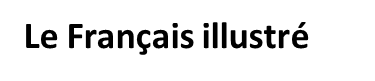 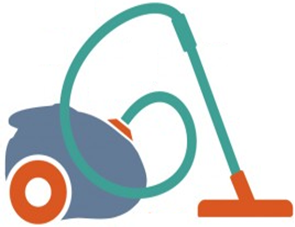 L’aspirateur
Vidéo 182 – fichier bis
- 1 -
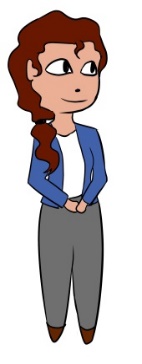 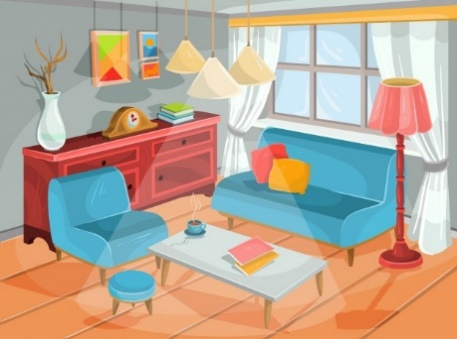 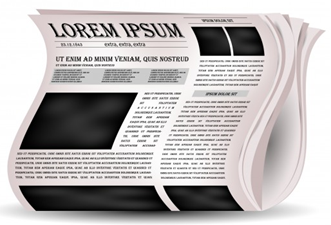 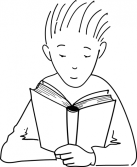 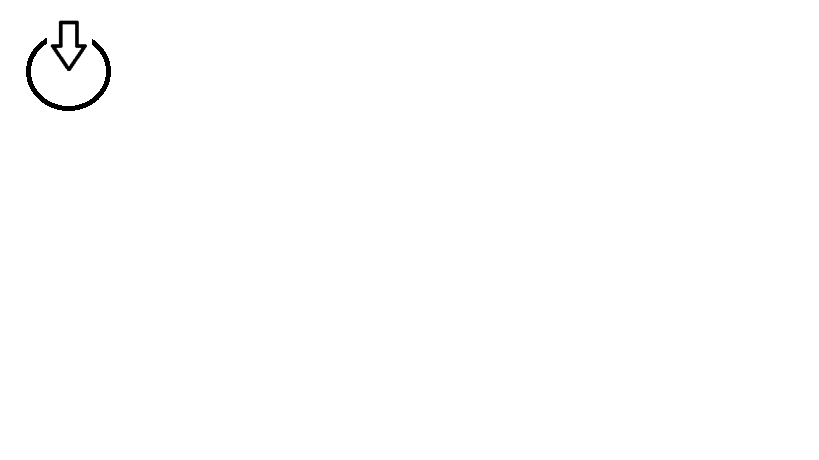 - 1 -
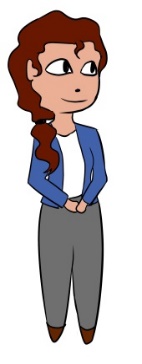 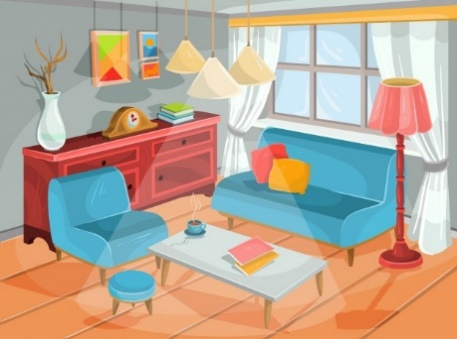 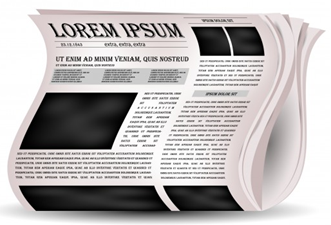 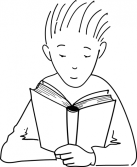 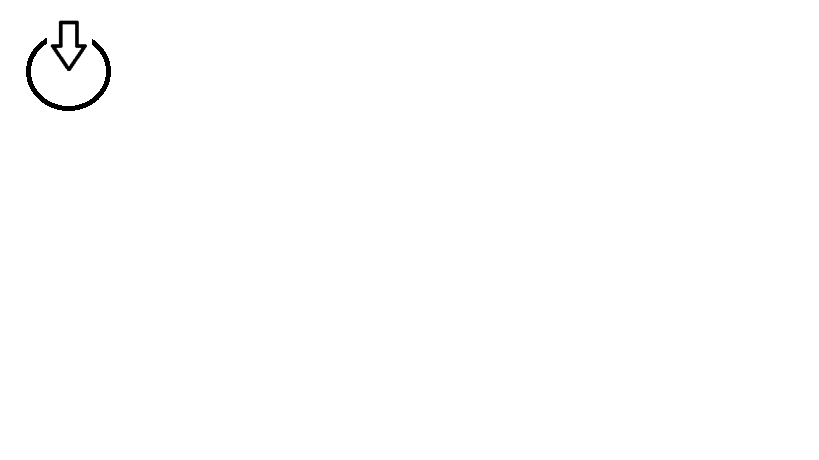 Adèle     lit     le journal    dans      le salon.
- 2 -
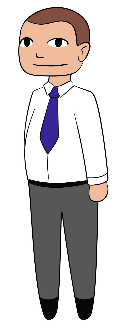 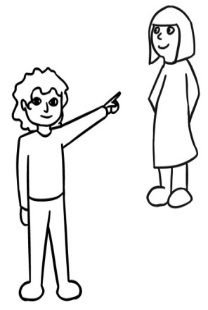 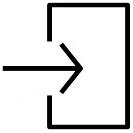 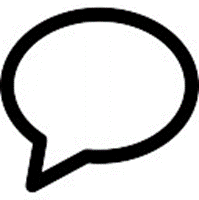 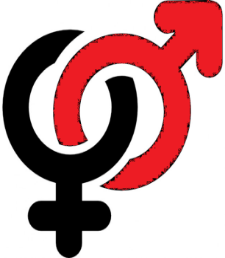 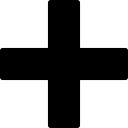 - 2 -
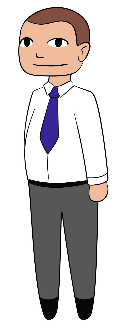 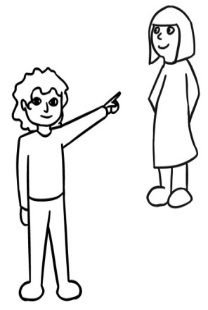 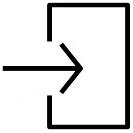 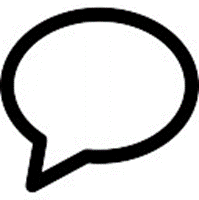 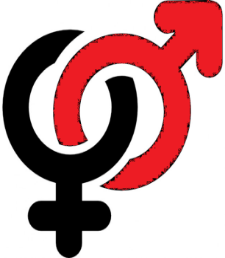 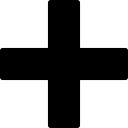 Henri,    son    mari,         entre     et        dit :
- 3 -
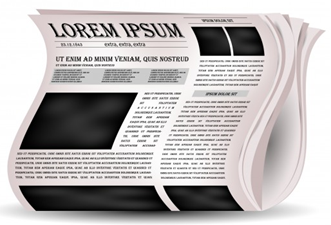 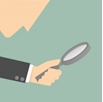 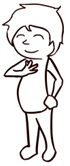 - 3 -
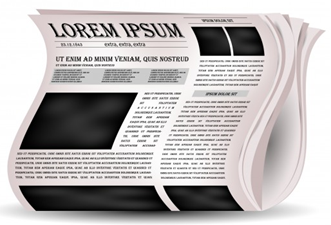 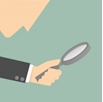 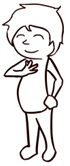 « Je     cherche       le journal. »
- 4 -
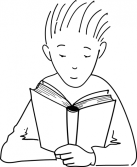 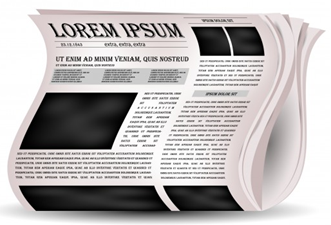 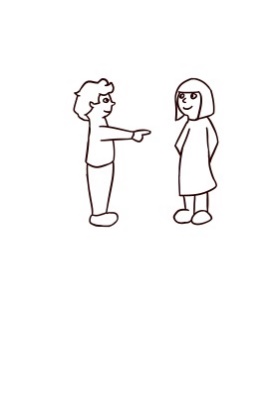 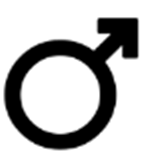 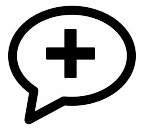 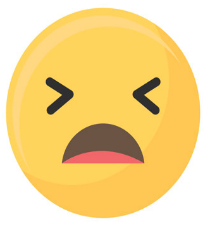 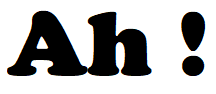 - 4 -
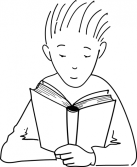 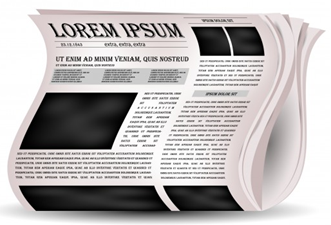 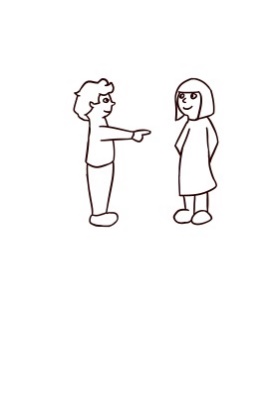 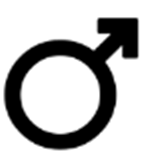 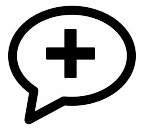 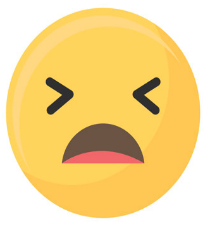 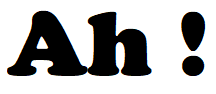 Il    ajoute, déçu : « Ah,       tu       lis   le journal ! »
- 5 -
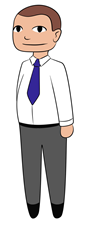 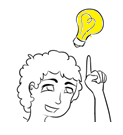 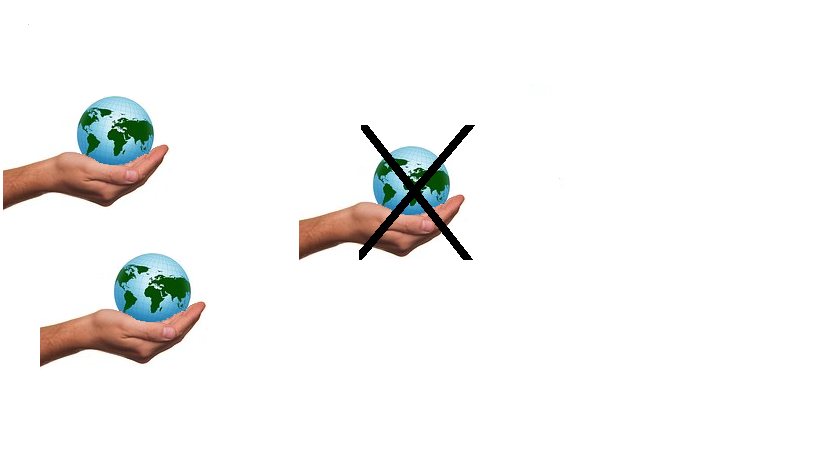 - 5 -
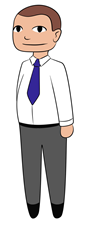 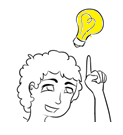 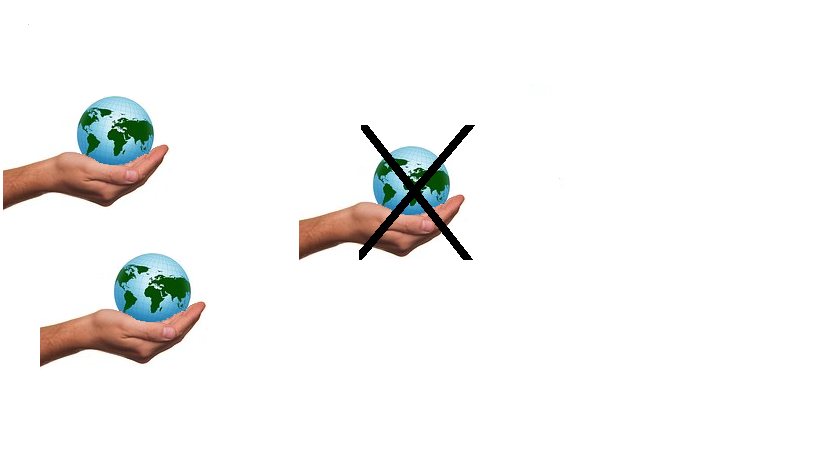 Henri        a        une idée.
- 6 -
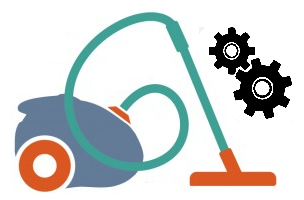 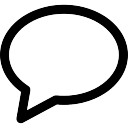 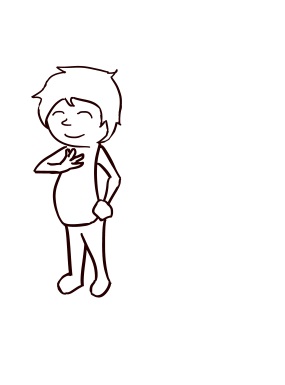 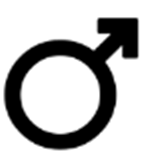 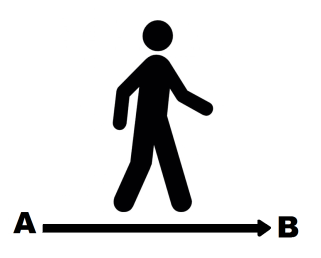 - 6 -
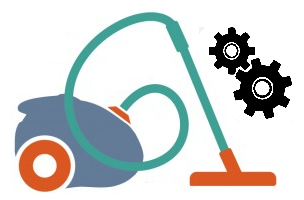 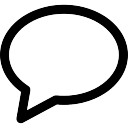 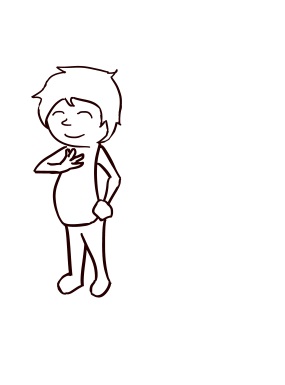 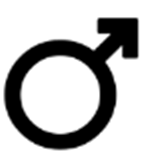 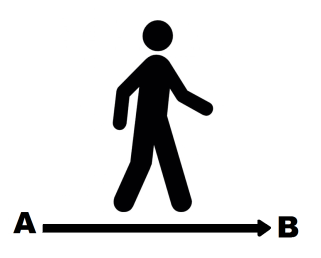 Il          dit :    « Je       vais    passer l’aspirateur. »
- 7 -
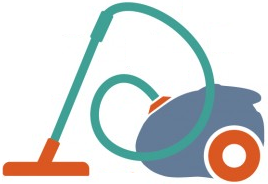 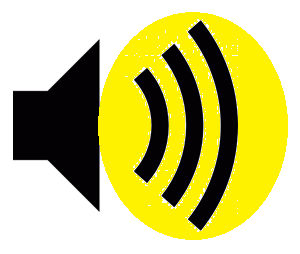 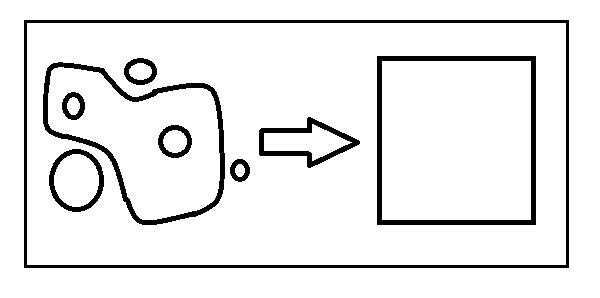 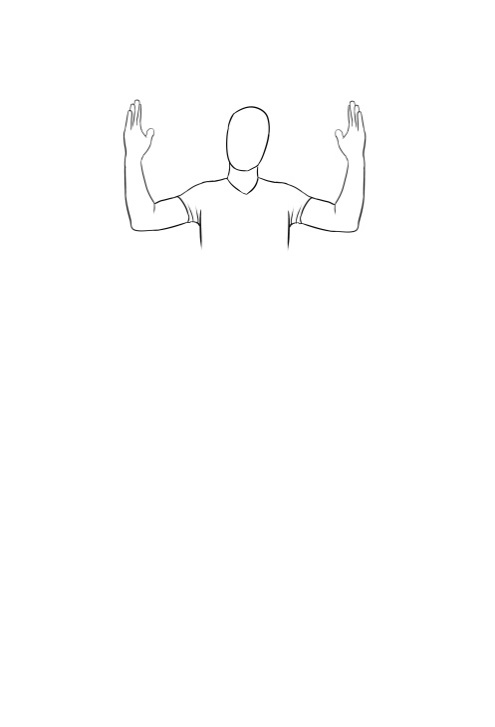 - 7 -
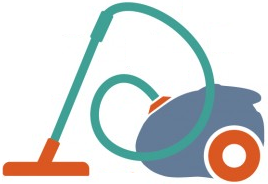 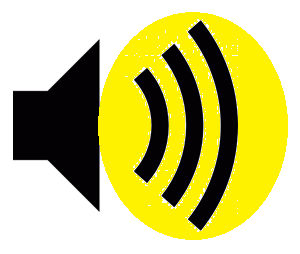 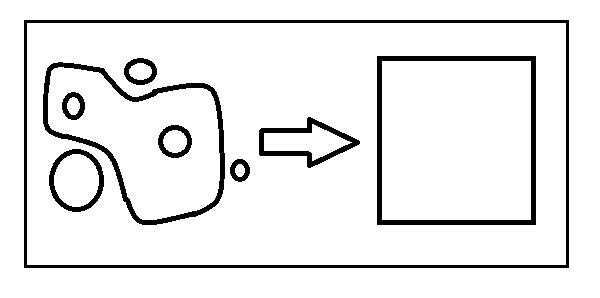 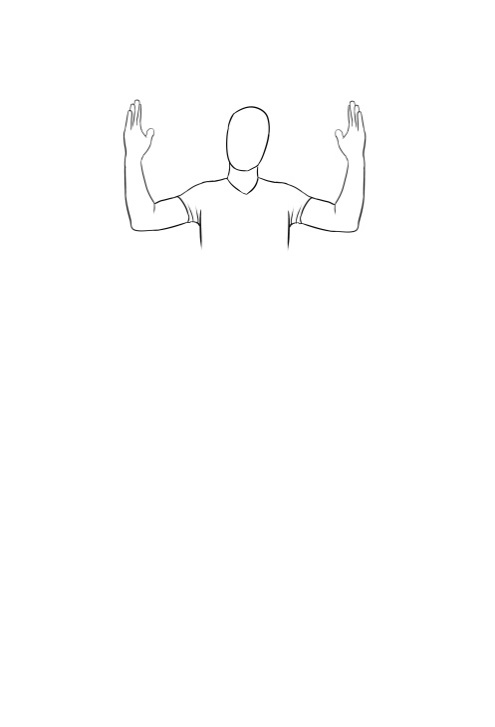 L’aspirateur      fait        beaucoup de bruit.
- 8 -
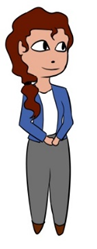 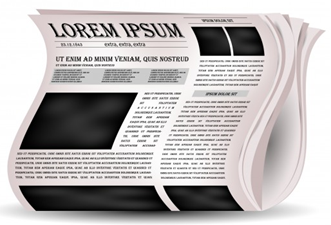 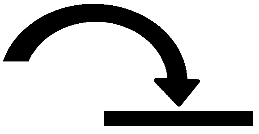 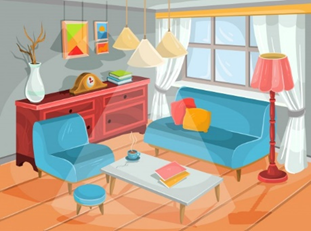 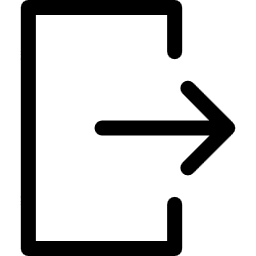 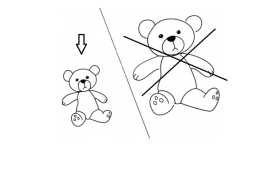 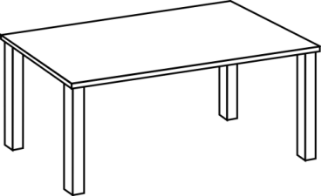 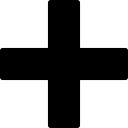 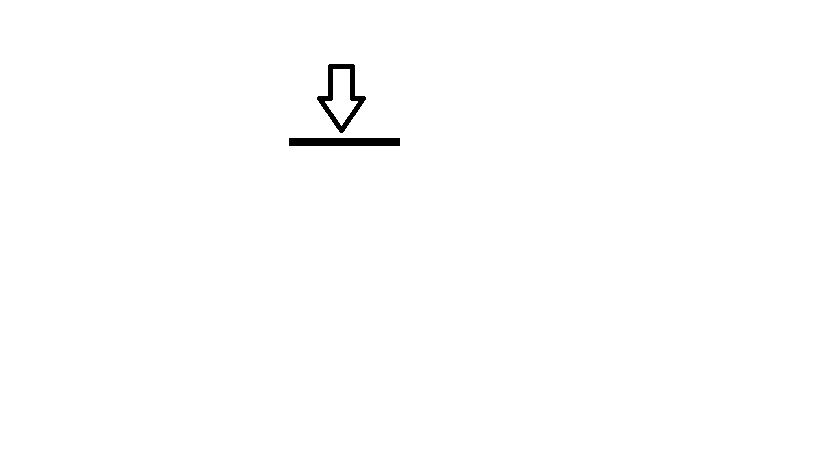 - 8 -
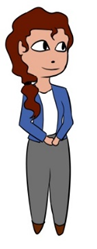 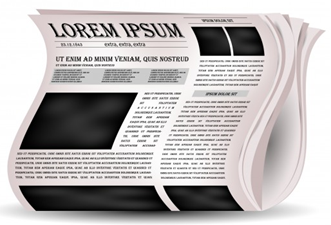 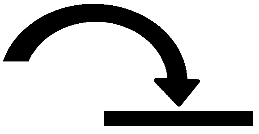 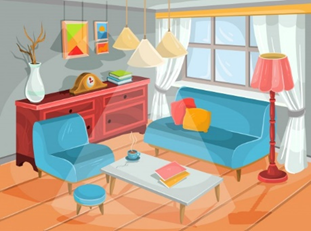 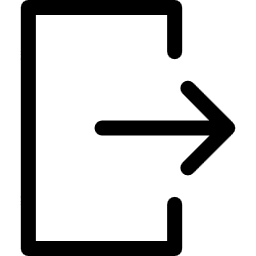 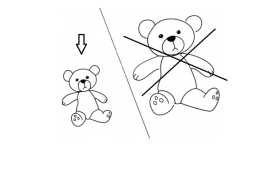 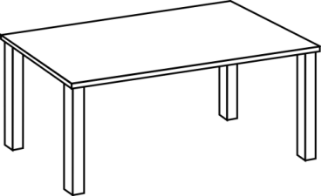 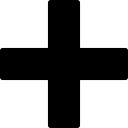 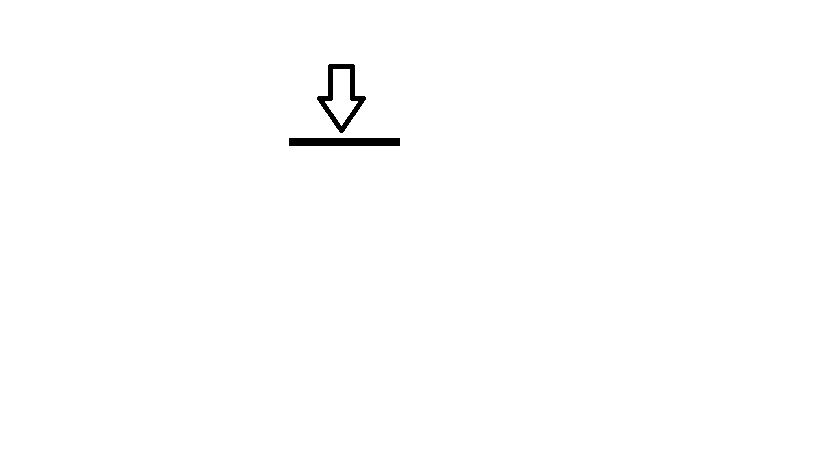 Adèle   pose    le journal 
       sur  la petite   table   du salon        et      sort.
- 9 -
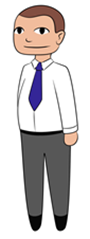 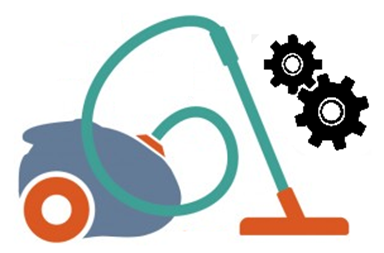 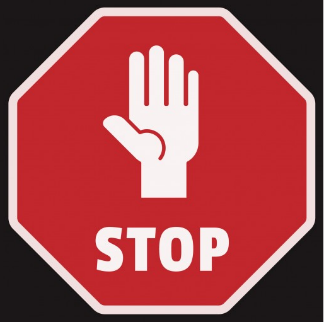 - 9 -
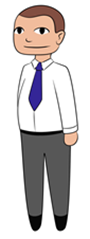 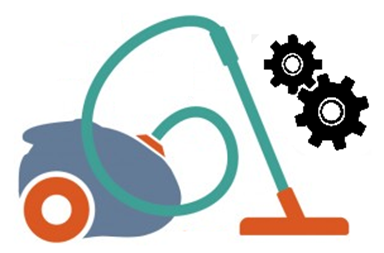 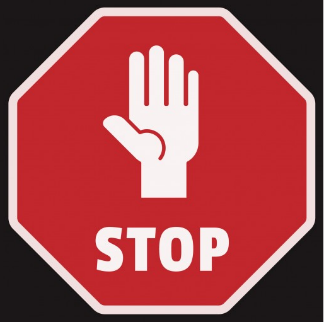 Henri     arrête     de passer l’aspirateur.
- 10 -
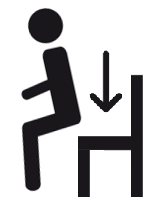 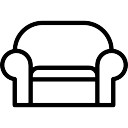 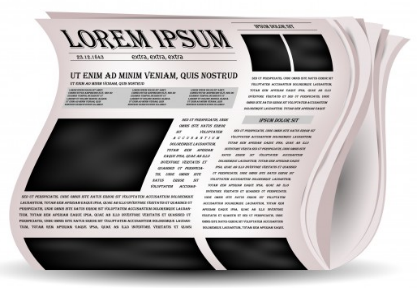 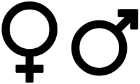 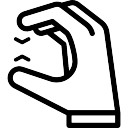 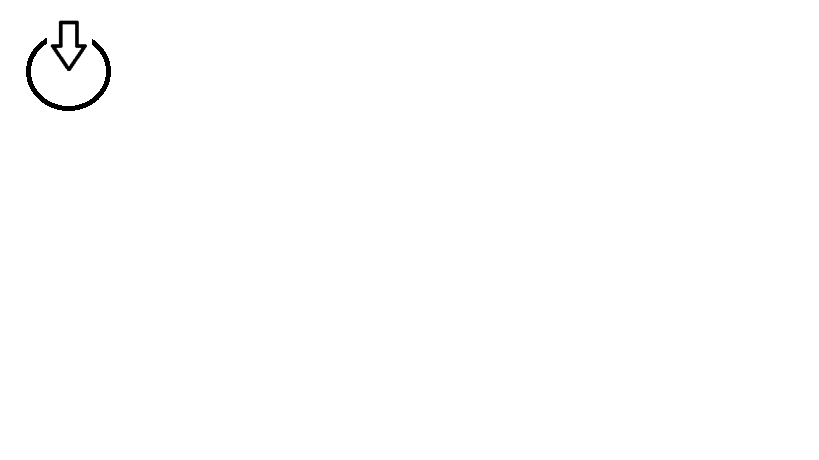 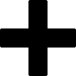 - 10 -
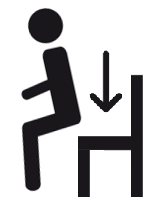 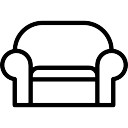 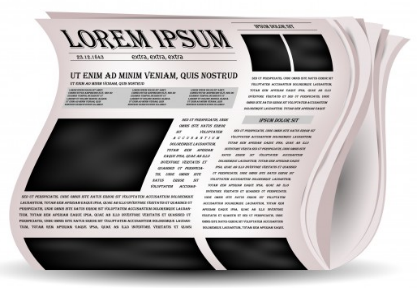 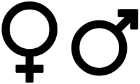 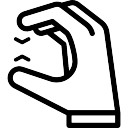 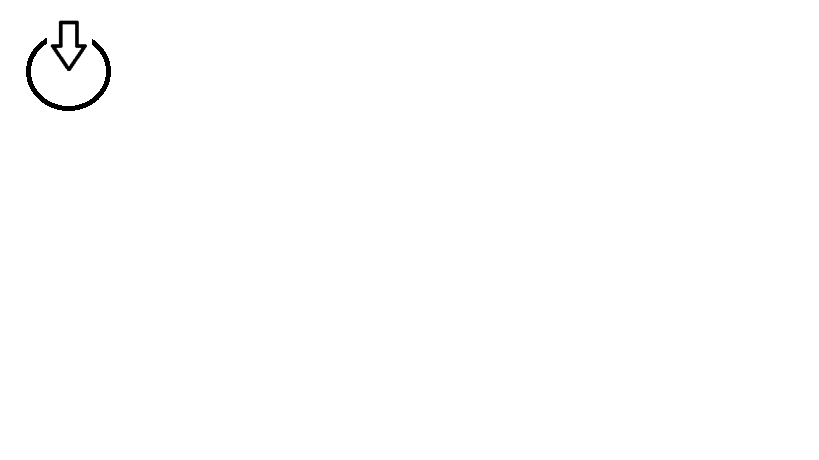 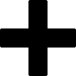 Il     prend le journal  et  s’assoit  dans  le fauteuil.
Fin du fichier bis de la vidéo 182
Illustrations :
        - ©Annick/Jérôme Paul
        - Libres de droit : Clic images, Picto France, Freepik, Pixabay, 		Wikimedia Commons